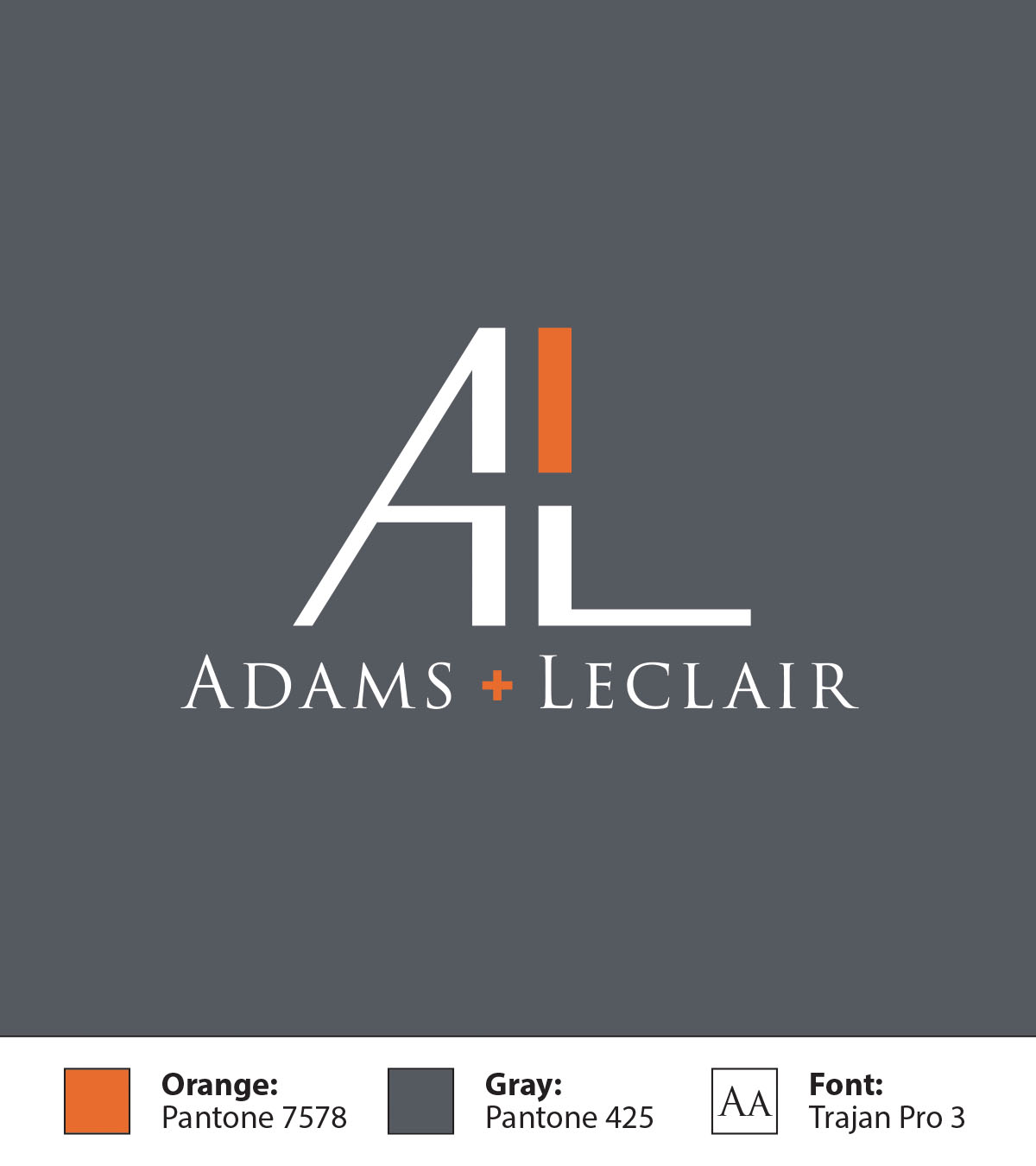 Disclaimer: the information provided herein is not legal advice and should not be relied upon as such.
PREVAILING WAGE UPDATETony Adamsaadams@adamsleclair.law(585) 734-5052Adams Leclair Construction Law UpdateOctober 2023
PREVAILING WAGE UPDATE
New York Labor Law
Contractor Pre-Registration is Coming
Off-Site Work and Aggregate Materials Hauling 
Extensions to Private Work
Utility Road Work, Renewable Energy and Broadband Infrastructure 
Publicly Assisted Private Work
Federal Davis Bacon Prevailing Wages
Expanded Coverage for Federal and Federally-Assisted Projects
New Application to Private “Alternative Energy” Work
NEW YORK LABOR LAW
BEGINNING 1/1/2025, NO CONTRACTOR MAY BID OR PERFORM PUBLIC OR OTHER PREVAILING WAGE WORK WITHOUT LABOR DEPARTMENT PRE-CERTIFICATION

More From AGC New York’s Joe Hogan
NEW YORK LABOR LAW
New York Prevailing (Union) Rates Overview
Historically Applies Only to “Public Work”
DOL (not CBAs) Determines Classifications, Apprentice Ratios
Applies to Work Performed “at the Site of the Work”
Contractor Liable for all Workers’ Wages & Fringes
Aggressive Enforcement by Bureau of Public Works
Withholding Notices
Often Initiated by Union Locals
Debarment after 2 “Willfuls” or One “Falsification”
NEW YORK LABOR LAW
Site of the Work
DOL Q&A: Are “off-site” manufacturing or fabrication operations subject to the prevailing wage law?
Prevailing wage and requirements “are not applicable to work on materials used in connection with a public work project, where such work is not performed at or about the site of the project, and is not customarily and normally performed at such site.”
NEW YORK LABOR LAW
Site of the Work
DOL Q&A: Are drivers who haul away construction debris from the job site subject to the payment of prevailing rates?
Only “for the time spent on the construction site unless the debris is taken to a dedicated site. In the latter instance, prevailing rates are required for all time worked.”
NEW YORK LABOR LAW
Site of the Work
DOL Q&A: Are drivers delivering materials (other than asphalt and/or concrete) to a public work site subject to payment of prevailing wages?
“[T]he hauling, dropping and/or stockpiling of such materials is not subject to prevailing wage requirements.”
NEW YORK LABOR LAW
Site of the Work
DOL Q&A: Are drivers hauling asphalt and/or concrete from existing commercial plants subject to the payment of prevailing rates?
“As of March 1, 2002, the ONLY area in which the Bureau has established that drivers hauling asphalt and/or concrete from commercial plants to or from a public work project will be covered by a prevailing rate is Nassau and Suffolk counties on Long Island.”
NEW YORK LABOR LAW
Site of the Work - Hauling Aggregate (Labor Law § 220[3-a])
f. Prevailing wage shall be paid for work performed on a public works [project] worksite pursuant to this section for any work involving the delivery to and hauling from such [projects] worksites of aggregate supply construction materials, as well as any return hauls, whether empty or loaded and any time spent loading/unloading.
Governor’s Approval Memo
“I have reached an agreement with the Legislature to clarify that prevailing wage will be paid only at the worksite itself and for travel between the worksite and a designated central stockpile where aggregate supply construction materials are delivered.”
NEW YORK LABOR LAW
Site of the Work – Hauling of Aggregates
New DOL Rule 222
(c) Prevailing wage shall be paid for work performed within a 50-mile radius of a worksite involving the delivery of aggregate supply construction materials from a vendor of aggregate supply construction materials, such as a plant or quarry, to a worksite, except prevailing wage shall not be paid to direct employees of a supplier of aggregate supply construction materials, when making a single delivery in a given day

AGC NY Preliminary Injunction
NEW YORK LABOR LAW
Prevailing Rate Extended to Certain Utility Projects

Certain Renewable Energy Systems (1.1.22)
Solar, Thermal, Wind, Hydro-Electric
Excludes Work Performed Under a PLA or Other Union Agreement
Also Requires Compliance with MWBE and SDVBE “Objectives and Goals”

Certain State-Assisted Broadband Infrastructure Projects (1.1.22)
Also Requires Compliance with MWBE and SDVBE “Objectives and Goals”

Utility Contracts Requiring a Street Permit (9.15.23)
“Agreement Confirming the Payment of [Prevailing] Wages” required
NEW YORK LABOR LAW
Prevailing Rates Required for Private Construction Projects where: 
“Public Funds” = 30%  of “Total Construction Project Costs;”
“Such Project Costs” are more than $5 Million;
 UNLESS 
On the List of Excluded Projects, or
covered by a Qualifying Labor Agreement
Also extends MWBE requirements
NEW YORK LABOR LAW
Covered Projects 
“Public Entities” that bestow “Public Funds” include
State Agencies and Most Public Authorities
Municipal Corporations
Local Development Corporations  (LDCs)
Industrial Development Agencies  (IDAs)
NEW YORK LABOR LAW
Covered Projects 
“Paid for out of public funds” by a public entity includes:
Direct or indirect Government payment to an Owner, Developer, Contractor or Subcontractor; 
Loans that are repayable on a contingent basis
Credits against obligations owed to a public entity;
Any reduced or forgiven cost savings due to public entity involvement
Savings from below-market fees, rents, interest or loan costs;
Savings from tax credits, abatements, or exemptions;
Savings from payments-in-lieu-of-taxes or tax increment financing
NEW YORK LABOR LAW
Covered Projects
But, “Public Funds” Exclude:
Select Brownfields, Charter School and Community Sewage Work;
Funds that don’t “primarily to promote, incentivize, orensure that construction work is performed;”
tax benefits provided “for projects the length or value of which arenot able to be calculated at the time the work is to be performed;”
any other public monies, credits, savings or loans, “determined as exempt from this definition by the Public Subsidy Board created in § 224-C ofthis article.”
NEW YORK LABOR LAW
Covered Projects
Excluded projects - general:
One- or two-family dwellings in which owner resides; or “on property where the owner owns no more than four dwelling units;”
Construction for small (< $5 million annual revenue) not-for-profit corporations (other than LDCs or RE holding companies);” 
Certain HFA-supported affordable or “vulnerable population” housing, or other “new programs” as determined by the Public Subsidy Board;
Certain urban renewal projects supported by the Urban Development Corporation or the Department of State;
Renewable energy or energy storage projects with capacity below 5 MW (ac);
Historic preservation projects that receive investment tax credits per specified sections of the Tax Law.
NEW YORK LABOR LAW
Excludable Projects – “Construction Work Performed Under: 
A Project Labor Agreement, or 
“an enforceable agreement between an owner or contractor and a bona fide building and construction trade labor organization”
What about “union” prime contractors?
NEW YORK LABOR LAW
Public Subsidy Board
The board shall be empowered to issue binding determinations to any public entity, or any private or not-for-profit owner or developer as to any particular matter related to an existing or potential covered project regarding the following:
The minimum threshold percentage of public funds set forth in section 224-a (but no lower);
The minimum dollar threshold of projects set forth in section 224-a (but no lower);
Construction work excluded as a covered project, as set forth in section 224-a;
The definition of construction for purposes of section 224-a; 
Particular instances of benefits, monies or credits as to whether or not they should constitute public funds.
NEW YORK LABOR LAW
Public Subsidy Board
Publicly Appointed, Chaired by DOL Commissioner
Website reports 3 of 4 Projects deemed “not covered”
Determinations not reviewable by DOL
Staff Contact:
Shaun McCready, Director Bureau of Public Work
   Phone (518) 485-5696 email – Shaun.McCready@labor.ny.gov
NEW YORK LABOR LAW
Public “Funder” Responsibility:
Certify whether project is covered
 Identify nature and value of includable “funding” provided
Developer Responsibility:
Certify whether project is covered, under penalty of perjury
Assure certified payrolls are retained for six years
Contractor Responsibility:
Assume liability for assuring all workers are paid at prevailing rates
NEW YORK LABOR LAW
New owner/developer obligations
“Each owner and developer subject to the requirements of thissection shall comply with the objectives and goals of minority andwomen-owned business enterprises pursuant to Executive Law Article 15-A and of service-disabled veteran-owned businesses pursuant to Executive Law Article 17-B.”
Article 15-A requires contracting agencies to: 
Establish percentage goals for each contract
Enforce Contractor good faith efforts to achieve goals
Rule on Contractor requests for waivers
NEW YORK LABOR LAW
Relation to Traditional Prevailing Wage Requirements
“Covered Projects” subject only to §§ 220, 220-B, 224-B and 224-C.
Includes:
Most criminal and civil penalties and processes
Withholding Notices?
Owner/Developer liability?
Stop Work Orders
MWBE compliance
NEW YORK LABOR LAW
New § 224-B, Stop Work Orders
Fiscal officer empowered, upon complaint or other “cause to believe” that any person associated with a public work or covered project “has substantially and materially failed to comply with or intentionally evaded the provisions of this article,” to issue a “stop work order” after notice to the alleged offender and a hearing, to be “expeditiously conducted.”
NEW YORK LABOR LAW
New § 224-B, Stop Work Orders
No advance notice required to be given to “higher tier” participants in the project.
Following hearing, Order to be served on “offender” and posted “in a conspicuous location at the worksite.”
Applicable to entire project, or just “offender”?
Remains effective until BPW deems violation corrected, or that meaningful good faith efforts at correction have been undertaken.
FEDERAL DAVIS BACON ACT
Federal Prevailing Wages Apply to:
Contracts with Federal Agencies
Projects supported by Federal Grants, Loans, Guarantees, Insurance
HUD-Supported Housing
Federal Aid Highway Funding
EPA-Supported Site Remediation, Water, Sewer Projects
NEW: Clean Energy Tax Credit Work
FEDERAL DAVIS BACON ACT
USDOL Regulations Overhauled
Applies to Contracts on and after October 23, 2023
“Operation of Law” replaces Contract Requirement
State Rates may be Adopted
Broader Scope of Work Coverage
Lease Improvements, Equipment Installation
“Contractor” includes Developers & Controlling Shareholders/Members
“Site of the Work” Issues
Enforcement Issues
FEDERAL DAVIS BACON ACT
“Site of the Work” Issues
Material Supplier vs. Contractor
Truck Drivers
Adjacent or Nearly Adjacent Areas
Flaggers
Batch Plants & Borrow Pits
“Secondary Sites”
FEDERAL DAVIS BACON ACT
Enforcement Issues
“Contractors” strictly liable for all workers
“Upper Tier” Subcontractors liable to extent “responsible”
Selecting, instructing, monitoring
Failure to cure sub-subcontractor defaults
Investigation, by Contracting Agencies
Withholding, by Contracting Agencies or USDOL
Debarment, by USDOL
“Disregard of Obligations” vs “Willful or Aggravated”
FEDERAL DAVIS BACON ACT
Federal Energy Tax Credit Work
Facilities that Produce Electricity from Renewable Resources 
Credit Increasable 5X (e.g., 6% vs 30% of Construction Costs)
Contractors’ Responsibility for DBA Wages and 15% Apprentices fixed by Contract
Privately Enforced, subject to IRS Audit
Introducing Joe Hogan
Joe Hogan

Vice President – Associated General Contractors of New York State